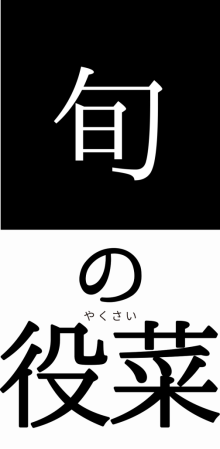 監修
医療法人 二田哲博クリニック 姪浜・天神管理栄養士、野菜ソムリエ 上級プロ
小園 亜由美 先生
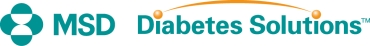 1
JAN19SS0104
『役菜』とは？
やくさい
健康なカラダづくりに役立つ野菜を
【役菜（やくさい）】と呼んでいます。

旬を迎える野菜たちが持つ
特徴的な栄養や成分を充分に引きだして
美味しく楽しく頂きましょう。
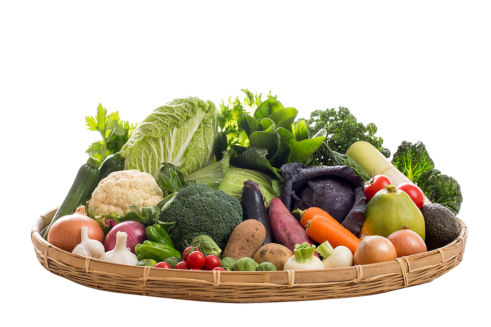 2
[Speaker Notes: 野菜は、糖尿病をはじめ生活習慣病の食事療法には欠かすことのできない食材です。

健康なカラダづくりに役立つ野菜を【役菜（やくさい）】と呼び、旬を迎える野菜たちが持つ特徴的な栄養や成分を充分に引きだして美味しく楽しく頂くためのポイントをご紹介します。]
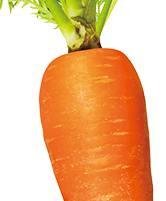 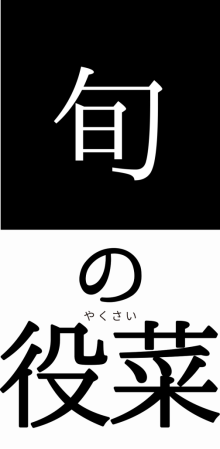 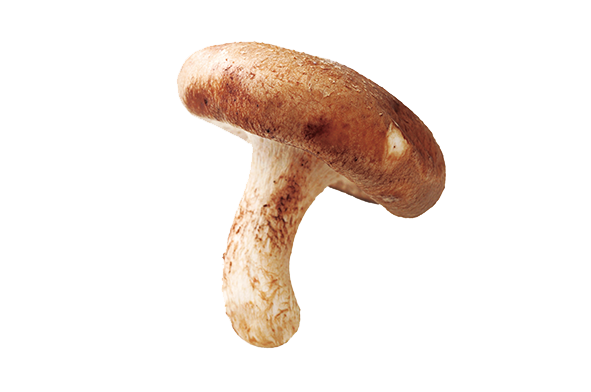 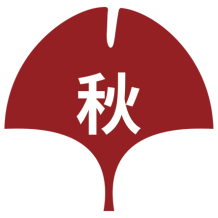 3
JAN19SS0104
[Speaker Notes: 「旬の役菜」秋号では、ニンジンとシイタケを取り上げ、栄養素やおいしくいただくレシピをご紹介します。]
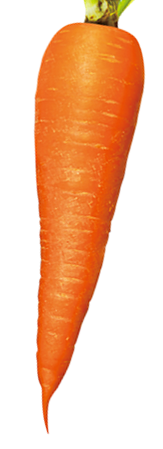 ニンジン：抗酸化作用
役菜ポイント
栄養成分：β‐カロテン

ニンジンの鮮やかなオレンジ色はカラダが錆びるのを防ぐ抗酸化作用のあるβ‐カロテンの色です。

そのβ‐カロテンのほとんどはニンジンの外皮の部分に集まっています。油ととても相性がよく熱にも強い成分です。
監修・まとめ：	医療法人 二田哲博クリニック 姪浜・天神
	管理栄養士・野菜ソムリエ上級プロ 小園 亜由美 先生
4
[Speaker Notes: 旬のニンジンのカラダに役立つ役菜ポイントは「β‐カロテン」です。
ニンジンの鮮やかなオレンジ色はカラダが錆びるのを防ぐ抗酸化作用のあるβ‐カロテンの色です。
そのβ‐カロテンのほとんどはニンジンの外皮の部分に集まっています。油ととても相性がよく熱にも強い成分です。]
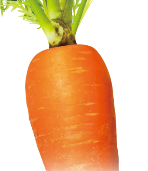 ほかにもカラダにうれしいたくさんの効果が期待できます
監修・まとめ：	医療法人 二田哲博クリニック 姪浜・天神
	管理栄養士・野菜ソムリエ上級プロ 小園 亜由美 先生
5
[Speaker Notes: 「β‐カロテン」の他にも、ニンジンには食物繊維、カリウム、ポリフェノールなど、私たちのカラダにうれしい栄養がたくさん含まれています。]
シイタケ：骨粗しょう症予防
役菜ポイント
栄養成分：ビタミンD

ビタミンDには、
カルシムの吸収を助け、
丈夫な骨をつくる働きがあり、
骨粗しょう症の予防の観点からも
注目されています。
さらに食物繊維もたくさん含まれています。
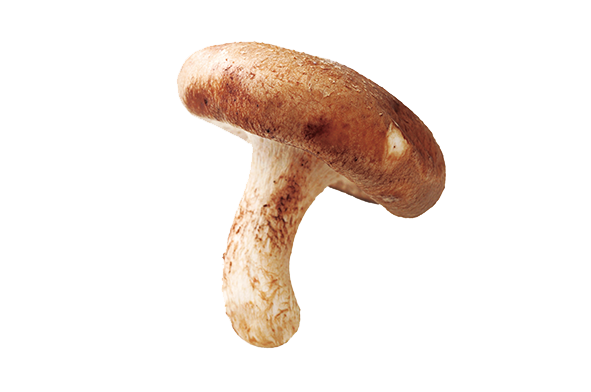 監修・まとめ：	医療法人 二田哲博クリニック 姪浜・天神
	管理栄養士・野菜ソムリエ上級プロ 小園 亜由美 先生
6
[Speaker Notes: 旬のシイタケのカラダに役立つ役菜ポイントは「ビタミンD」です。
ビタミンDには、カルシムの吸収を助け、丈夫な骨をつくる働きがあり、骨粗しょう症の予防の観点からも注目されています。
さらに食物繊維もたくさん含まれています。]
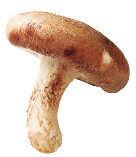 ほかにもカラダにうれしいたくさんの効果が期待できます
監修・まとめ：	医療法人 二田哲博クリニック 姪浜・天神
	管理栄養士・野菜ソムリエ上級プロ 小園 亜由美 先生
7
[Speaker Notes: 「ビタミンD」の他にも、シイタケには食物繊維、カリウム、ビタミンB1、ビタミンB2など私たちのカラダにうれしい栄養がたくさん含まれています。]
『適材適食』
てきざいてきしょく
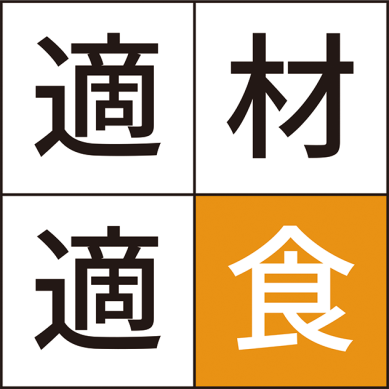 あなたに合った食べものを、あなたに合った食べかたで。
8
[Speaker Notes: それでは、旬のニンジンとシイタケを使ったレシピをご紹介します。
ぜひおうちで作ってみてください。]
ツナ入り ニンジンしりしり
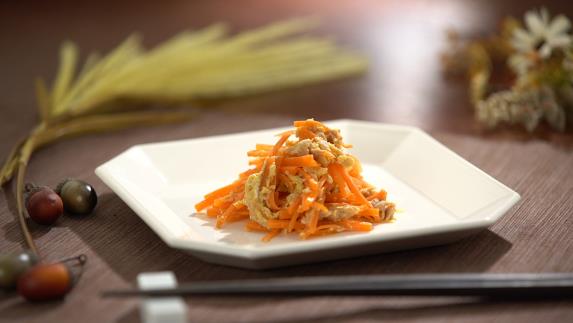 β‐カロテンを効率良く吸収するために油を使いますが、水煮ツナ缶とごま油を使うのがポイント。
エネルギーも抑えた上に風味も格段にアップします。
9
[Speaker Notes: まずは「ツナ入り ニンジンしりしり」。
β‐カロテンを効率良く吸収するために油を使いますが、水煮ツナ缶とごま油を使うのがポイント。
エネルギーも抑えた上に風味も格段にアップします。]
ツナ入り ニンジンしりしり―レシピ―
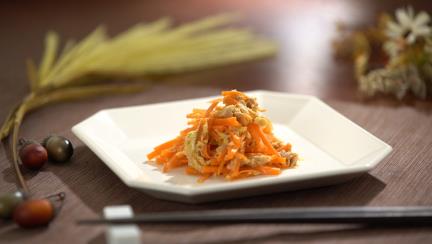 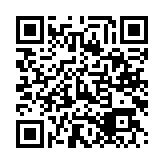 動画でチェック！→
10
[Speaker Notes: 4人分で調理時間はおよそ10分。
材料は、ニンジン：1本、ツナ（水煮）：1缶、ごま油：小さじ1、めんつゆ（2倍濃縮）：大さじ1、たまご：1個　です。
まず、ニンジンを千切りにします。スライサーをつかっても構いません。
次に、フライパンにごま油を入れ、ニンジンを炒めます。
ニンジンに火が通ったら、汁気をきったツナ缶、めんつゆを加えます。
最後に溶きたまごを入れて、炒め合わせて完成です。

1食分のエネルギーは59kcalで、その他の栄養素は、たんぱく質：4.8g、炭水化物：4.2g、食塩：0.4g、脂質：2.5g、食物繊維：1.1gとなっています。]
シイタケの骨太焼き
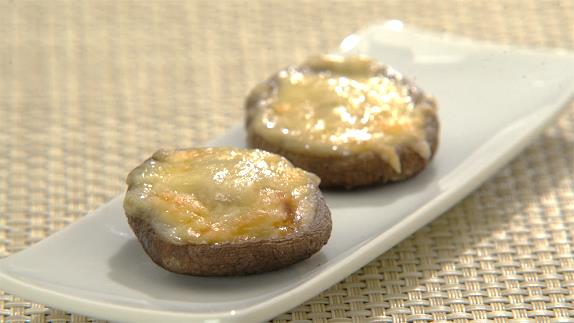 ビタミンDは
チーズのカルシウム吸収を助ける働きがあり相性抜群。シイタケは調理前に天日に当ててビタミンDをさらに増やしておきましょう。
11
[Speaker Notes: 続いて「シイタケの骨太焼き」。
ビタミンDはチーズのカルシウム吸収を助ける働きがあり相性抜群。
シイタケは調理前に天日に当ててビタミンD をさらに増やしておきましょう。]
シイタケの骨太焼き―レシピ―
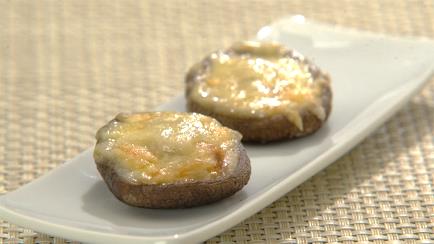 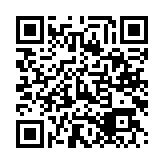 動画でチェック！→
12
[Speaker Notes: 2人分で調理時間はおよそ5分。
材料は、シイタケ：4個、しょうゆ：0.4g、とろけるチーズ：20g　です。

まず、シイタケの軸を取ります。
シイタケの笠の部分にしょうゆを数滴かけ、とろけるチーズを載せてオーブントースターで約3分程度焼きます。
ほんのり焦げ目がついたら取り出し、盛りつけます。
取ったシイタケの軸も焼いて一緒に食べてもいいですね。

1食分あたりのエネルギーは38kcalで、その他の栄養素は、たんぱく質：2.9g、炭水化物：1.3g、食塩：0.3g、脂質：2.7g、食物繊維：0.9gとなっています。]
カラダの調子を整えてくれる成分をたくさん含んだ野菜は糖尿病をはじめ生活習慣病には欠かすことのできない食材です。

食事のいちばん最初は野菜から食べる「ベジファースト」で朝昼晩の3食、1日合計350gの野菜を摂るようにしましょう。
13
[Speaker Notes: カラダの調子を整えてくれる成分をたくさん含んだ野菜は糖尿病をはじめ生活習慣病には欠かすことのできない食材です。
食事のいちばん最初は野菜から食べる「ベジファースト」で朝昼晩の3食、1日合計350gの野菜を摂るようにしましょう。]
ご注意ください
本スライド内の表現は
全ての人が対象ではない場合があります。
現在治療中の方は必ず担当医や
管理栄養士の指示に従ってください。
食事療法は医療行為です。
ひとりひとりの身体の状態に合わせた
適切でオーダーメイドなカウンセリングが必要です。
充分に注意してください。
14
[Speaker Notes: 本スライド内の表現は全ての人が対象ではない場合があります。
現在治療中の方は必ず担当医や管理栄養士の指示に従ってください。
食事療法は医療行為です。ひとりひとりの身体の状態に合わせた適切でオーダーメイドなカウンセリングが必要です。
充分に注意してください。]